Center for Excellence in Education
Virtual Bite of Science - Pennsylvania
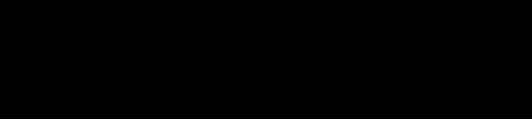 Presented by:
Sean Mulvehill, CPA MBA – Chief Financial Officer
Paul Serkosky, P.E. - Director of Engineering
Sean Mulvehill, CPA MBA - Chief Financial Officer

B.S. Accounting from State University of New York
Master of Business Administration from Trinity College Dublin

Certified Public Accountant, Lean Six Sigma Black Belt

Mountain Productions, 2016 to Present
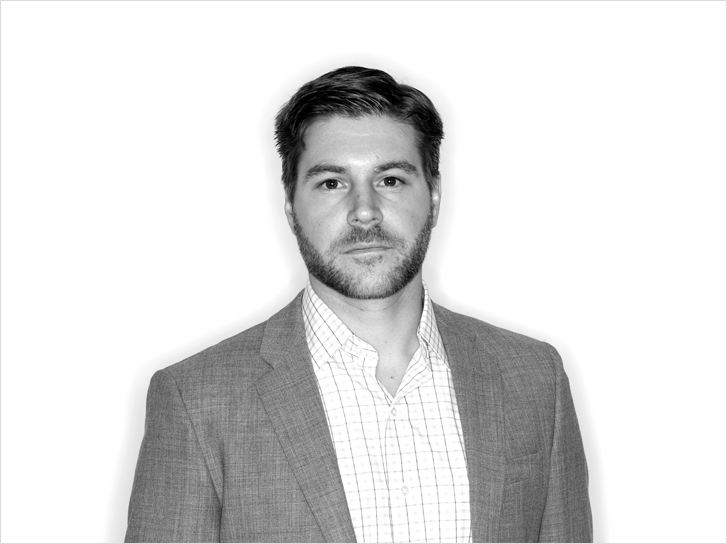 Paul Serkosky, P.E. - Director of Engineering

B.S. Mechanical Engineering from Wilkes University

Licensed civil and structural engineer in 44 states

Mountain Productions, 1994 to Present
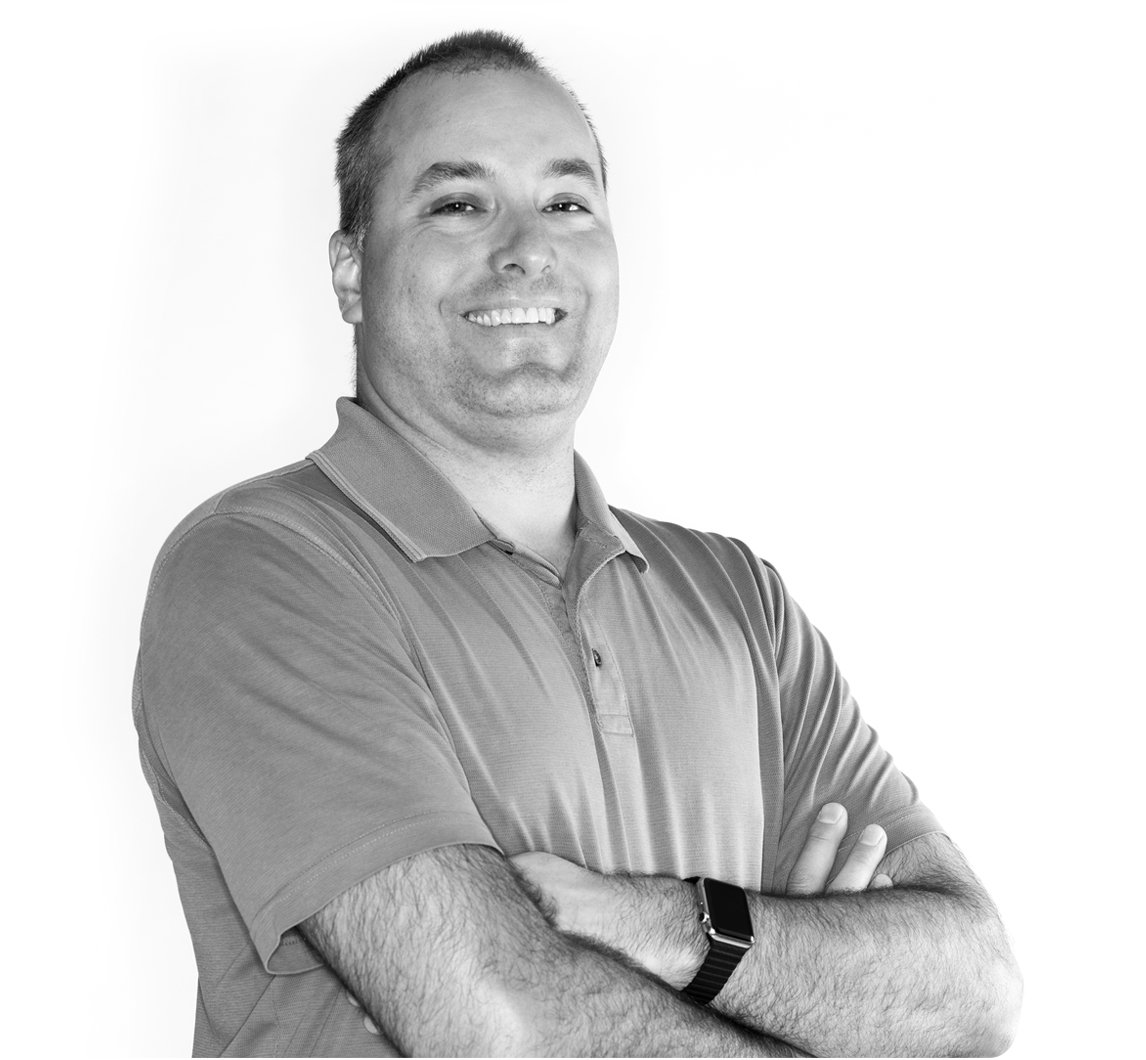 Mountain Productions – Virtual Bite of Science
Mountain Productions
Four Main Verticals
Pivoting in a COVID-19 Landscape
Engineering for Entertainment
Foo Fighters 
Initial Project
Unanticipated Challenge
Result
Mountain Productions Verticals
Staging Sales
Rigging Sales
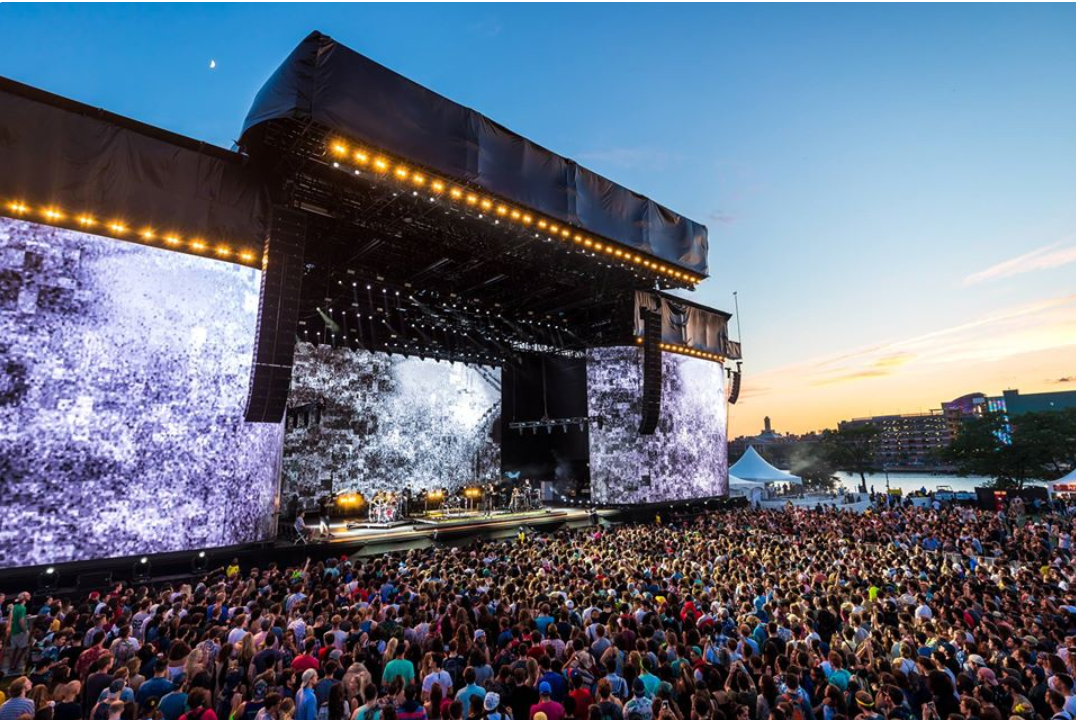 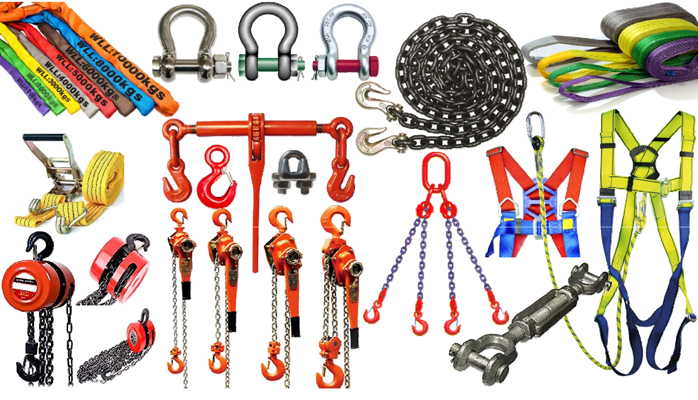 Permanent Installations
E-Commerce
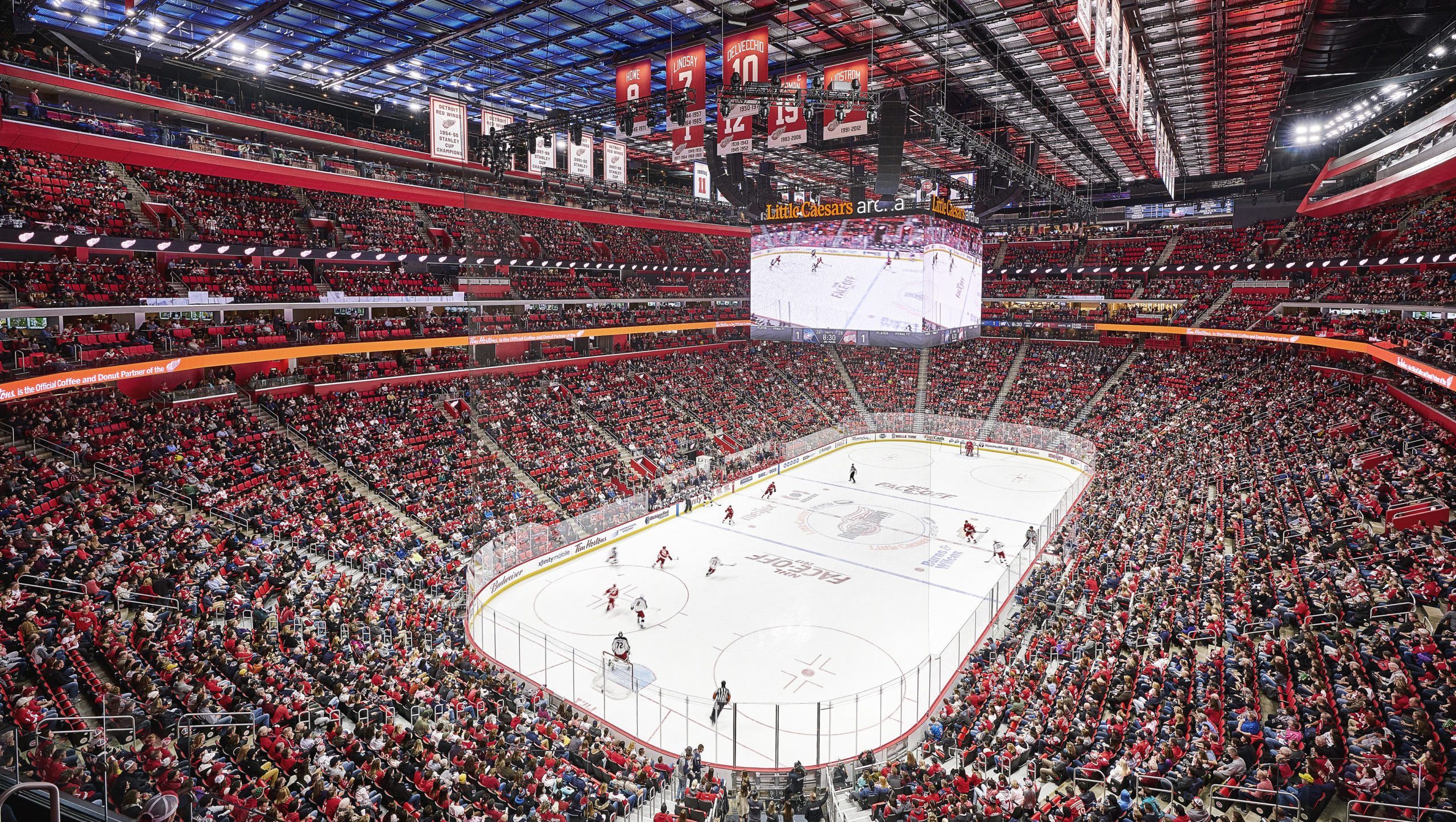 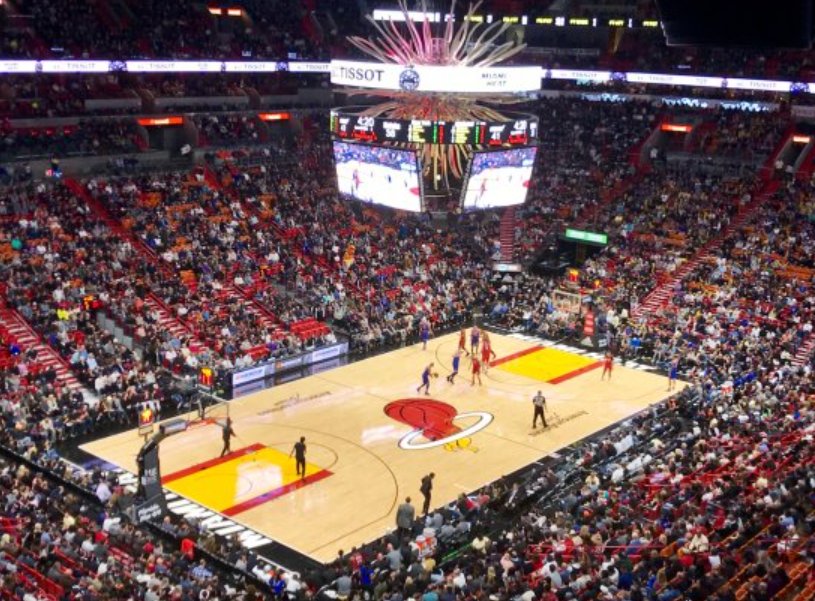 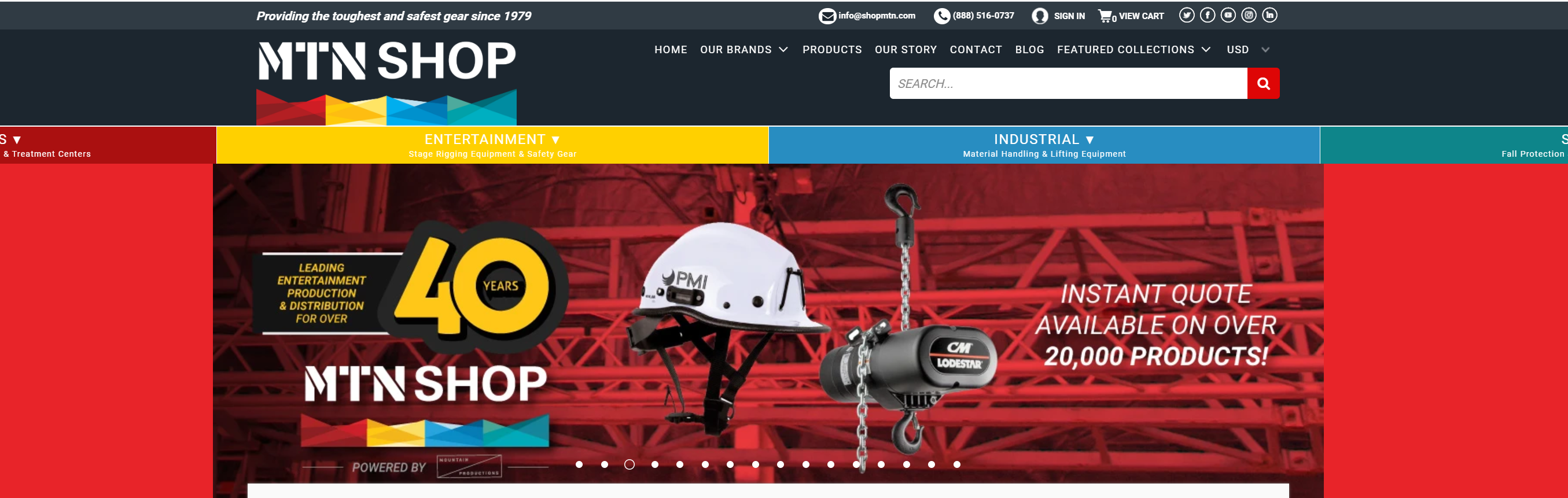 Mountain Productions Verticals
35%
15%
45%
5%
Permanent Installations
Staging Sales
Rigging Sales
E-Commerce
COVID-19 Response
Rigging Sales*
Staging Sales*
Freight Contracts
PPE Manufacture and Sale
Medical Testing Units
Staging Sales
Rigging Sales
* Not to Scale
Engineering - Project Life Cycle – Foo Fighters
Event: Foo Fighters 20th Anniversary Show
Rigging Plot Provided: 12/05/2014
Event Date: 7/4/2015
Event Location: RFK Memorial Stadium, Washington D.C.
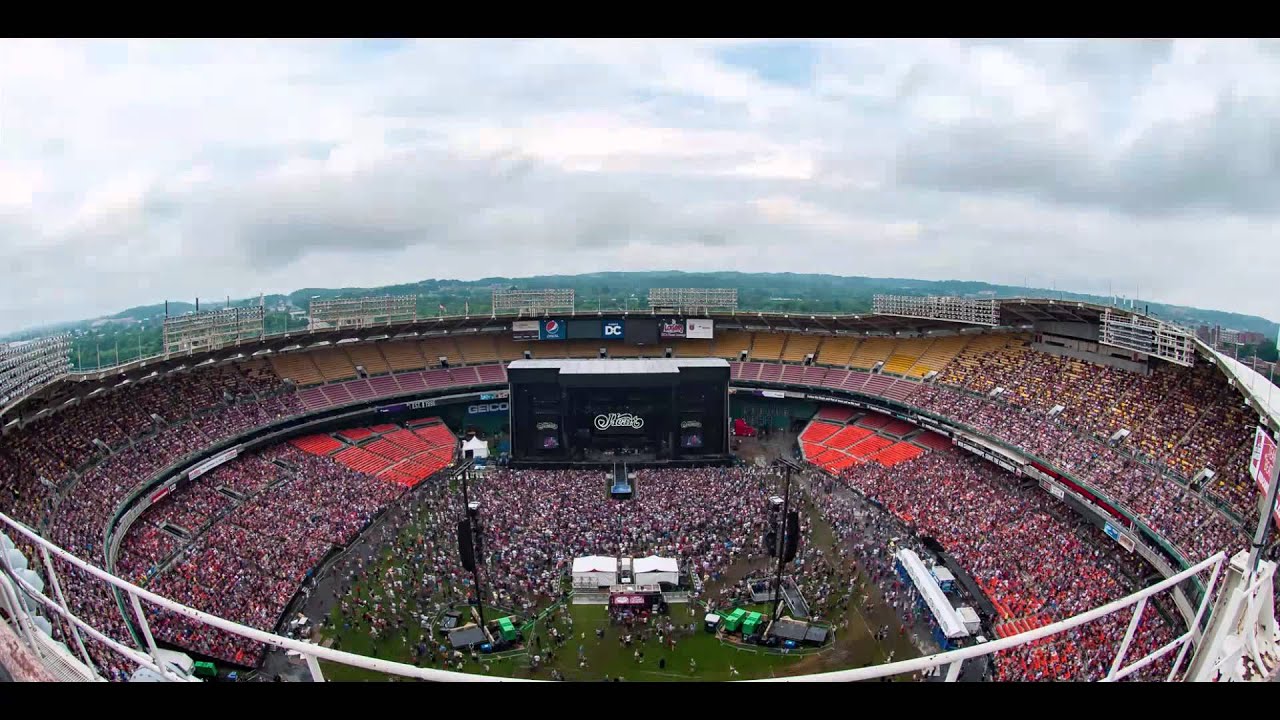 Engineering - Project Life Cycle – Foo Fighters
Event: Foo Fighters 20th Anniversary Show
Rigging Plot Provided: 12/05/2014
Event Date: 7/4/2015
Event Location: RFK Memorial Stadium, Washington D.C.
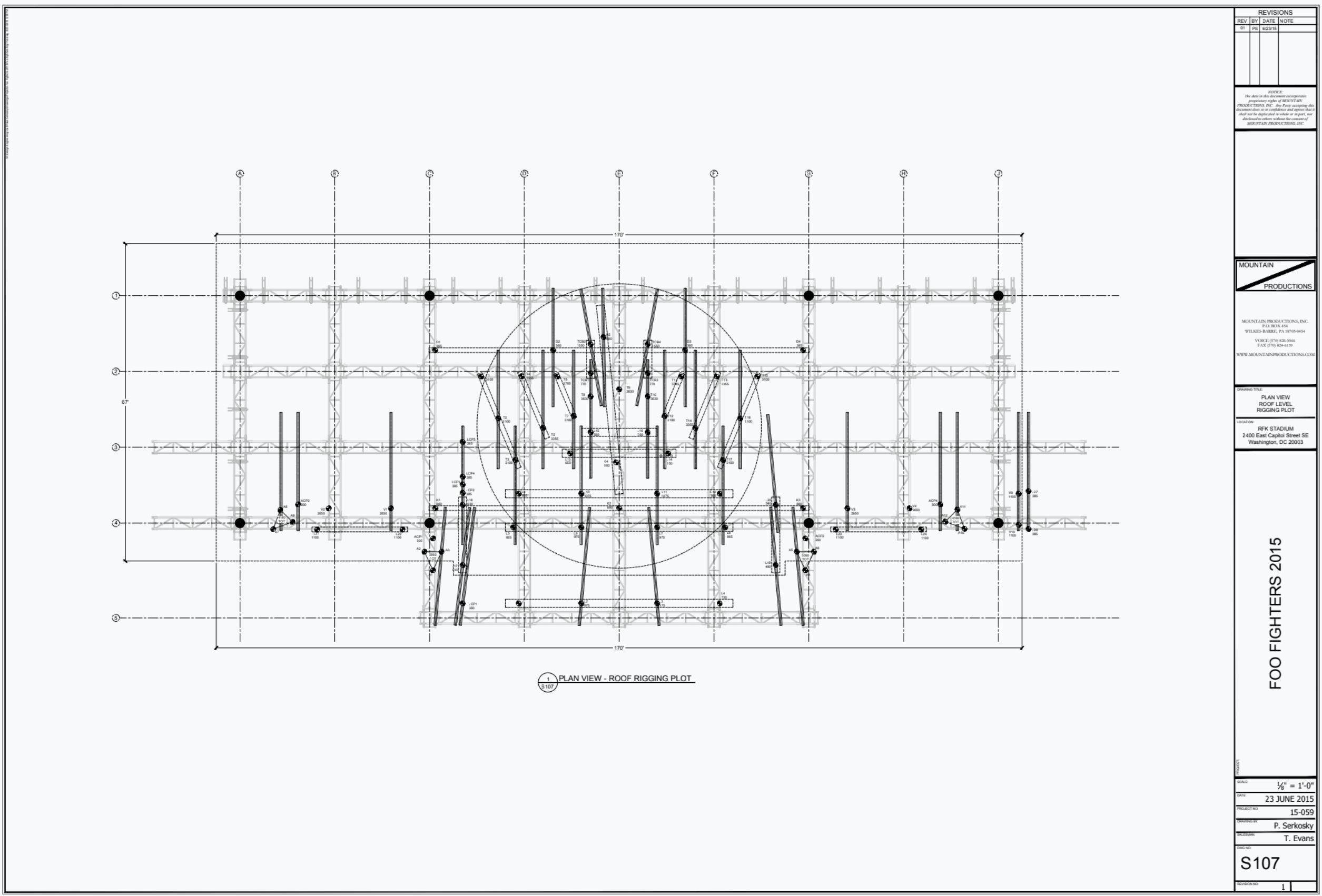 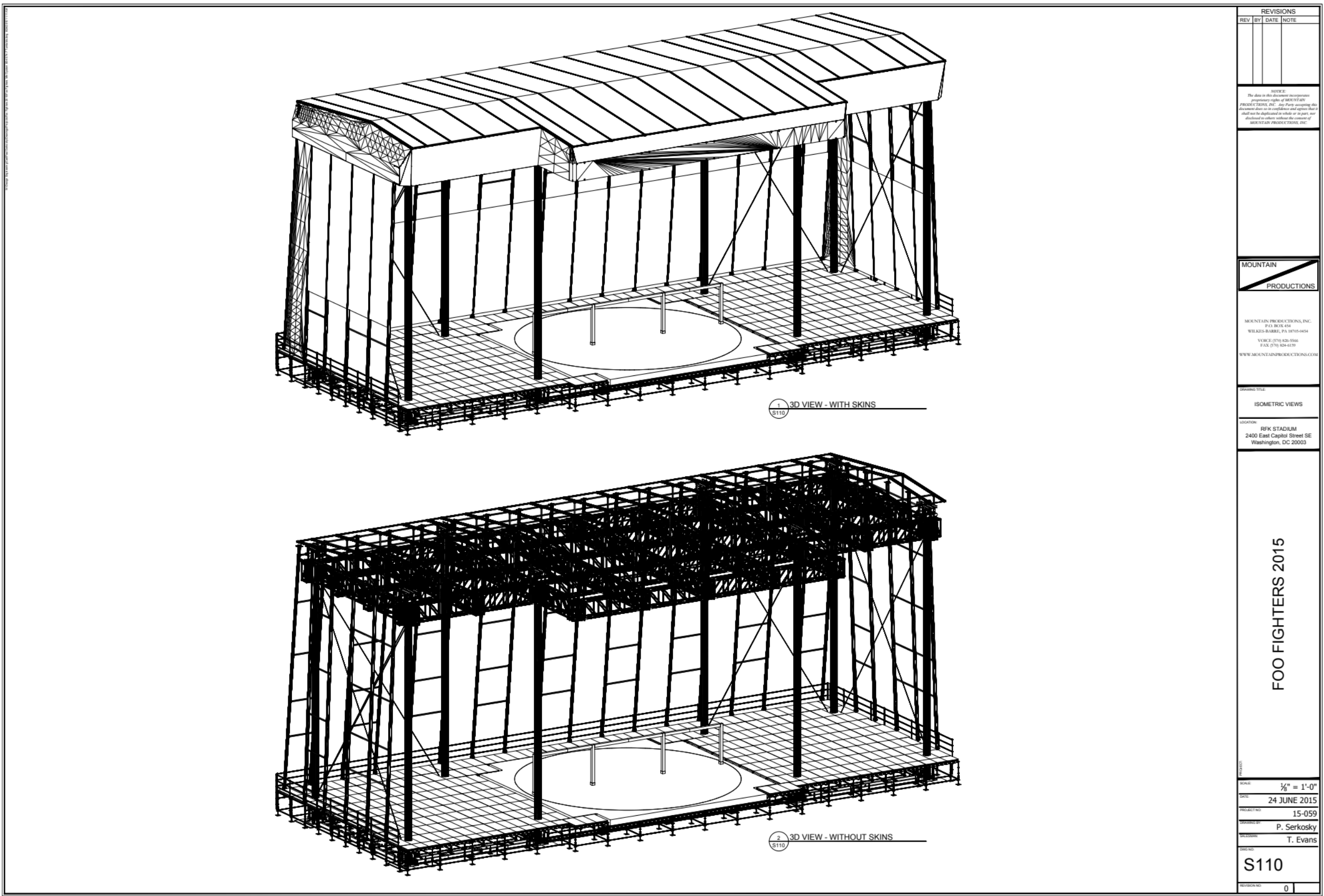 Engineering - Project Life Cycle – Foo Fighters
Event: Foo Fighters 20th Anniversary Show
Rigging Plot Provided: 12/05/2014
Event Date: 7/4/2015
Event Location: RFK Memorial Stadium, Washington D.C.
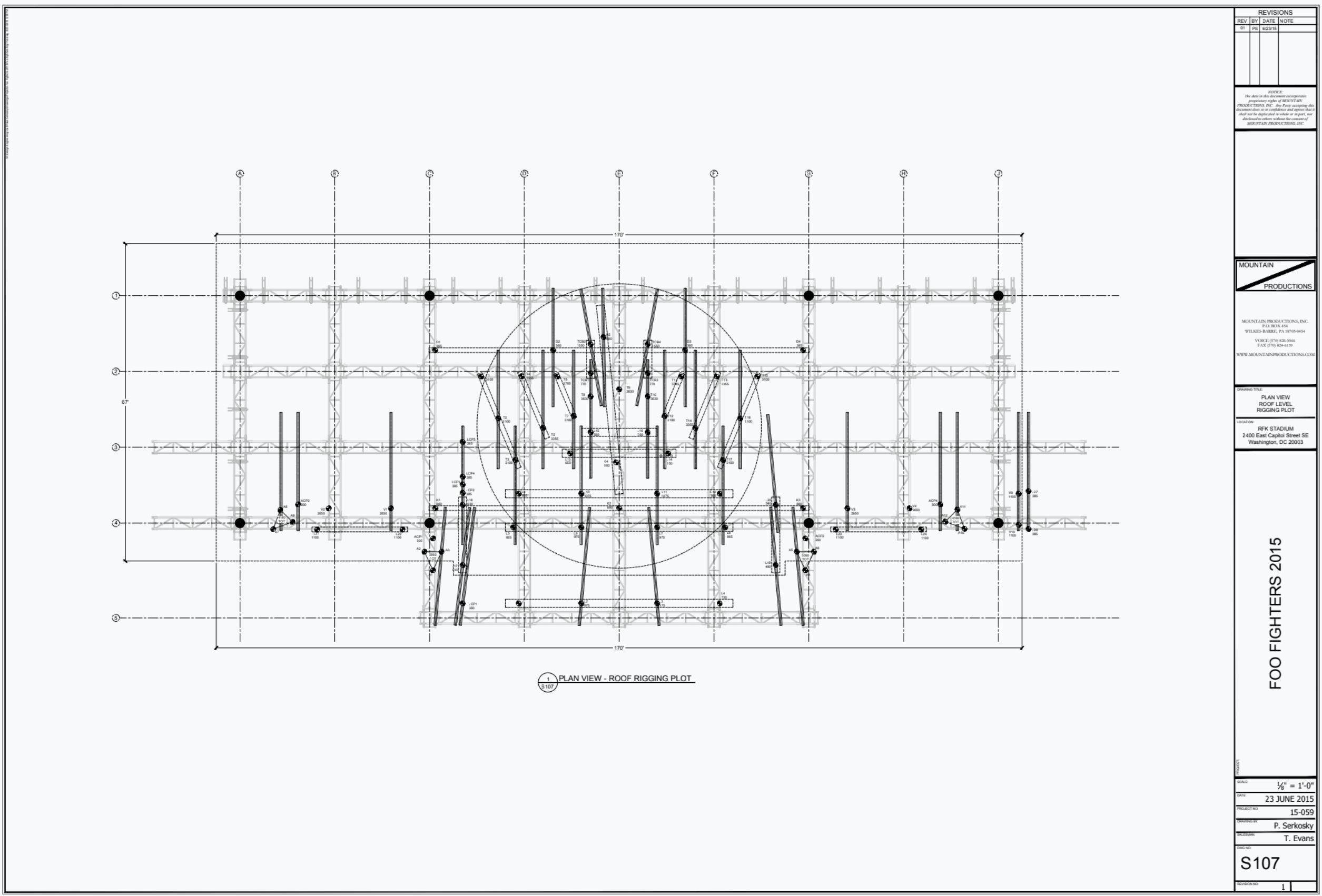 Engineering - Project Life Cycle – Foo Fighters
Event: Foo Fighters 20th Anniversary Show
Rigging Plot Provided: 12/05/2014
Event Date: 7/4/2015
Event Location: RFK Memorial Stadium, Washington D.C.
Unanticipated Challenge:
Dave Grohl (Lead Singer of band) breaks leg during concert on 6/12/2015
Engineering - Project Life Cycle – Foo Fighters
Event: Foo Fighters 20th Anniversary Show
Rigging Plot Provided: 12/05/2014
Event Date: 7/4/2015
Event Location: RFK Memorial Stadium, Washington D.C.
Unanticipated Challenge:
Dave Grohl (Lead Singer of band) breaks leg during concert on 6/12/2015
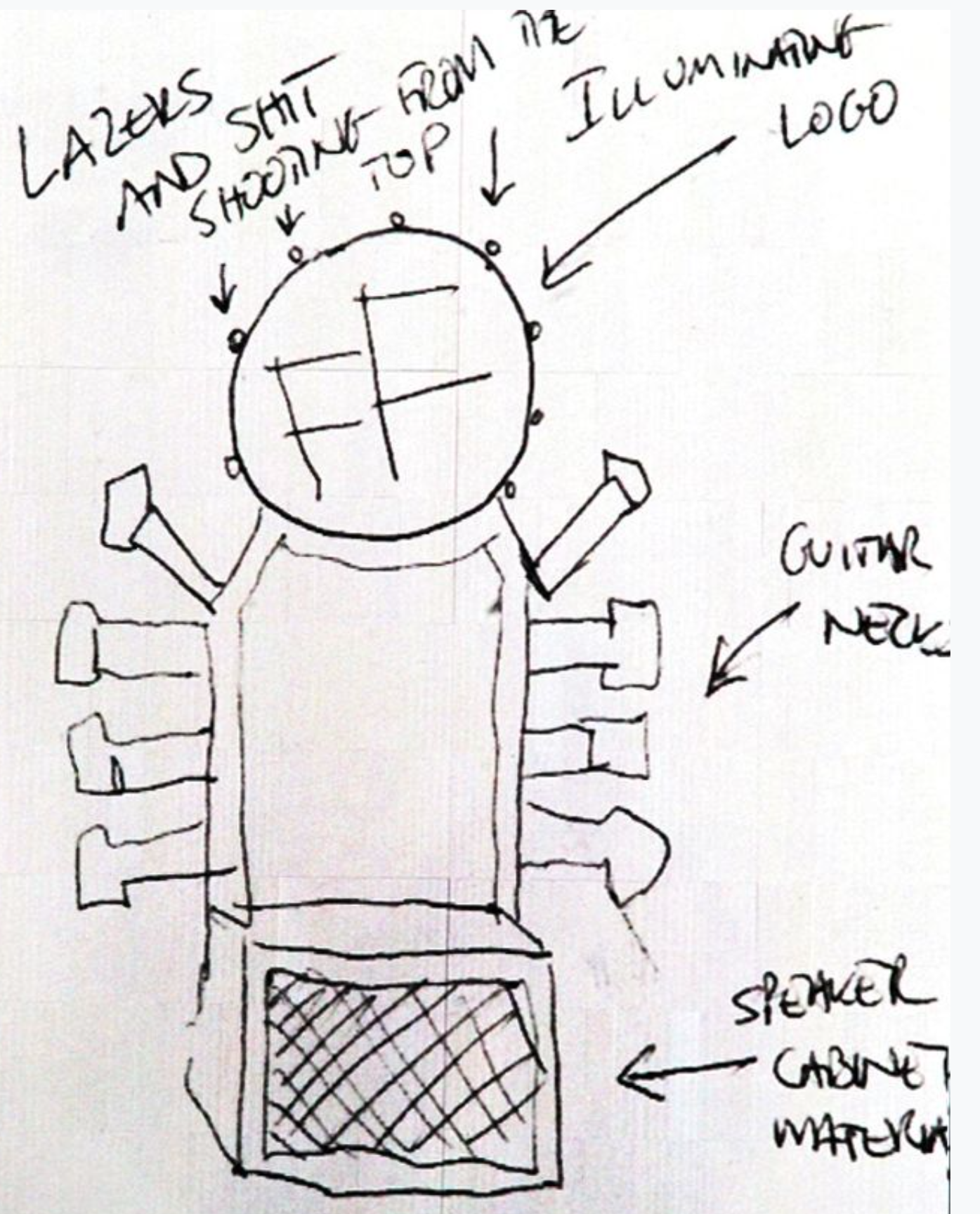 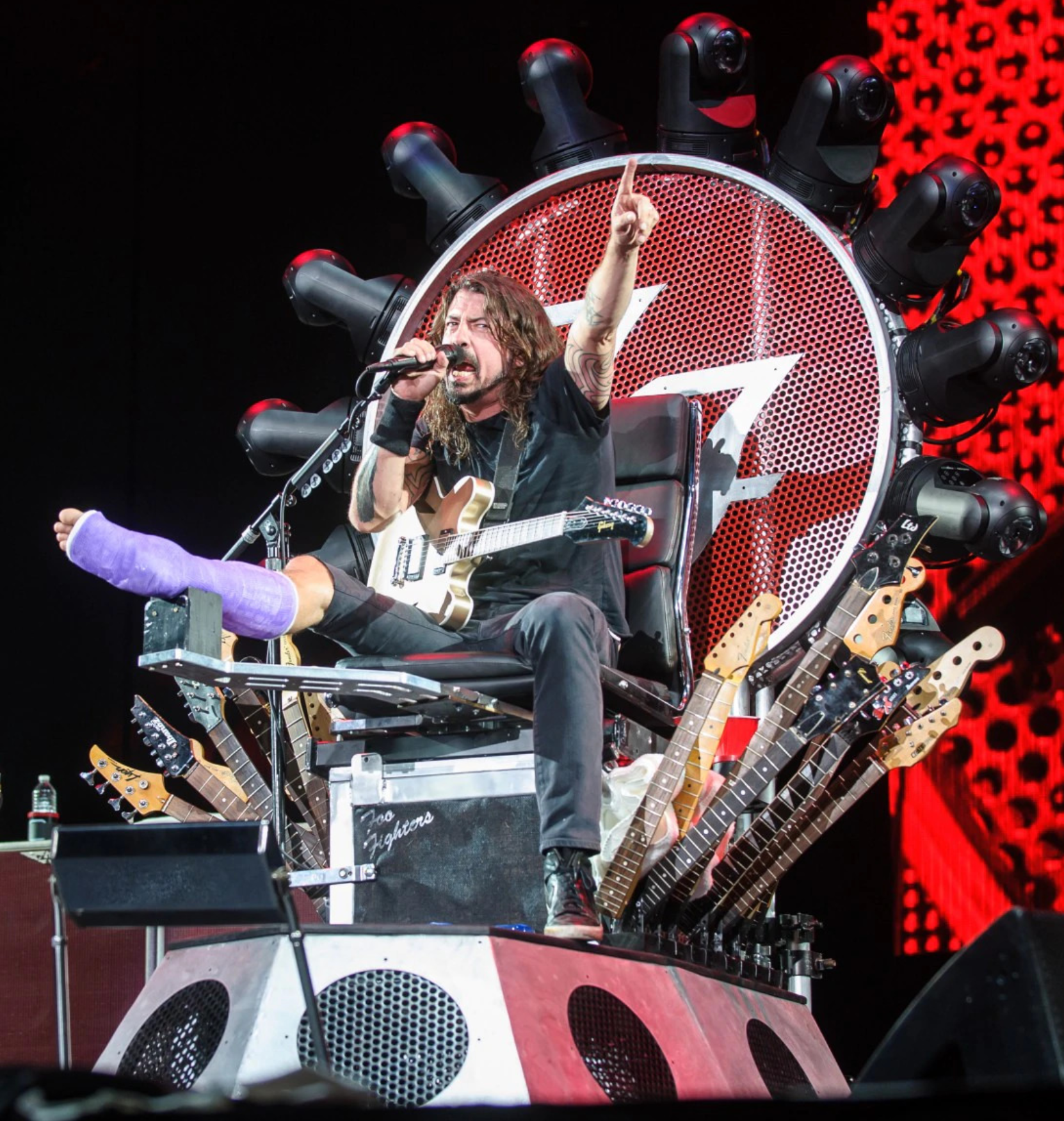 Engineering - Project Life Cycle – Foo Fighters
Event: Foo Fighters 20th Anniversary Show
Rigging Plot Provided: 12/05/2014
Event Date: 7/4/2015
Event Location: RFK Memorial Stadium, Washington D.C.
Unanticipated Challenge:
Dave Grohl (Lead Singer of band) breaks leg during concert on 6/12/2015
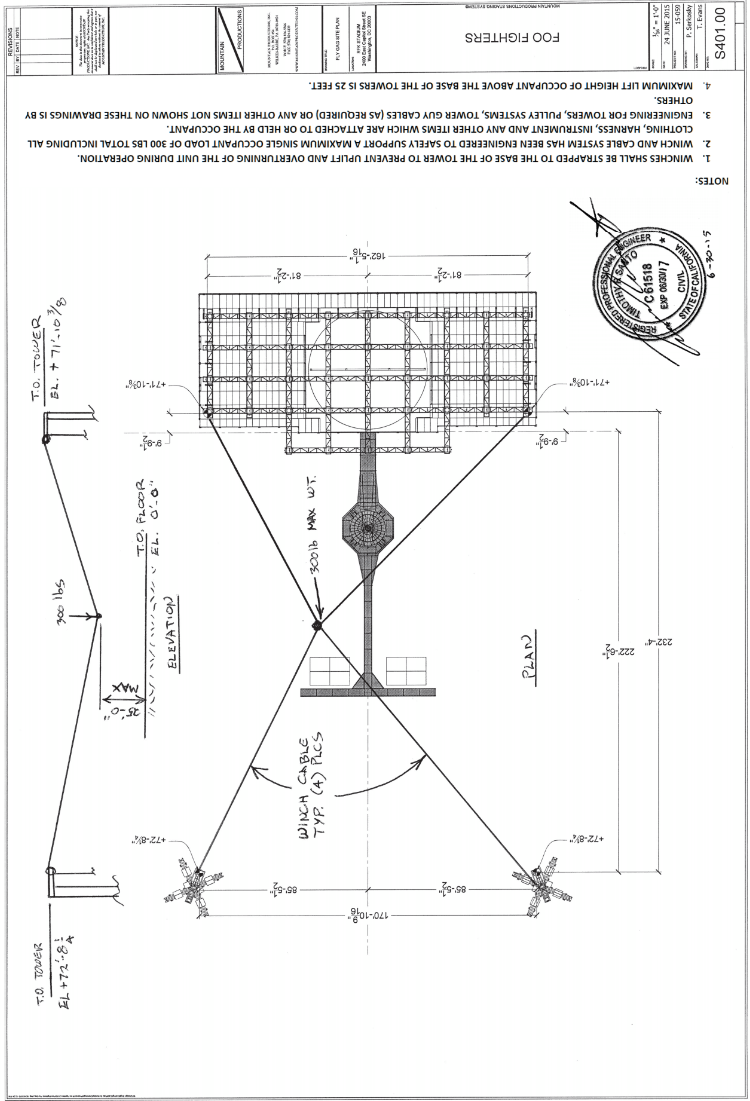 Engineering - Project Life Cycle – Foo Fighters
Event: Foo Fighters 20th Anniversary Show
Rigging Plot Provided: 12/05/2014
Event Date: 7/4/2015
Event Location: RFK Memorial Stadium, Washington D.C.
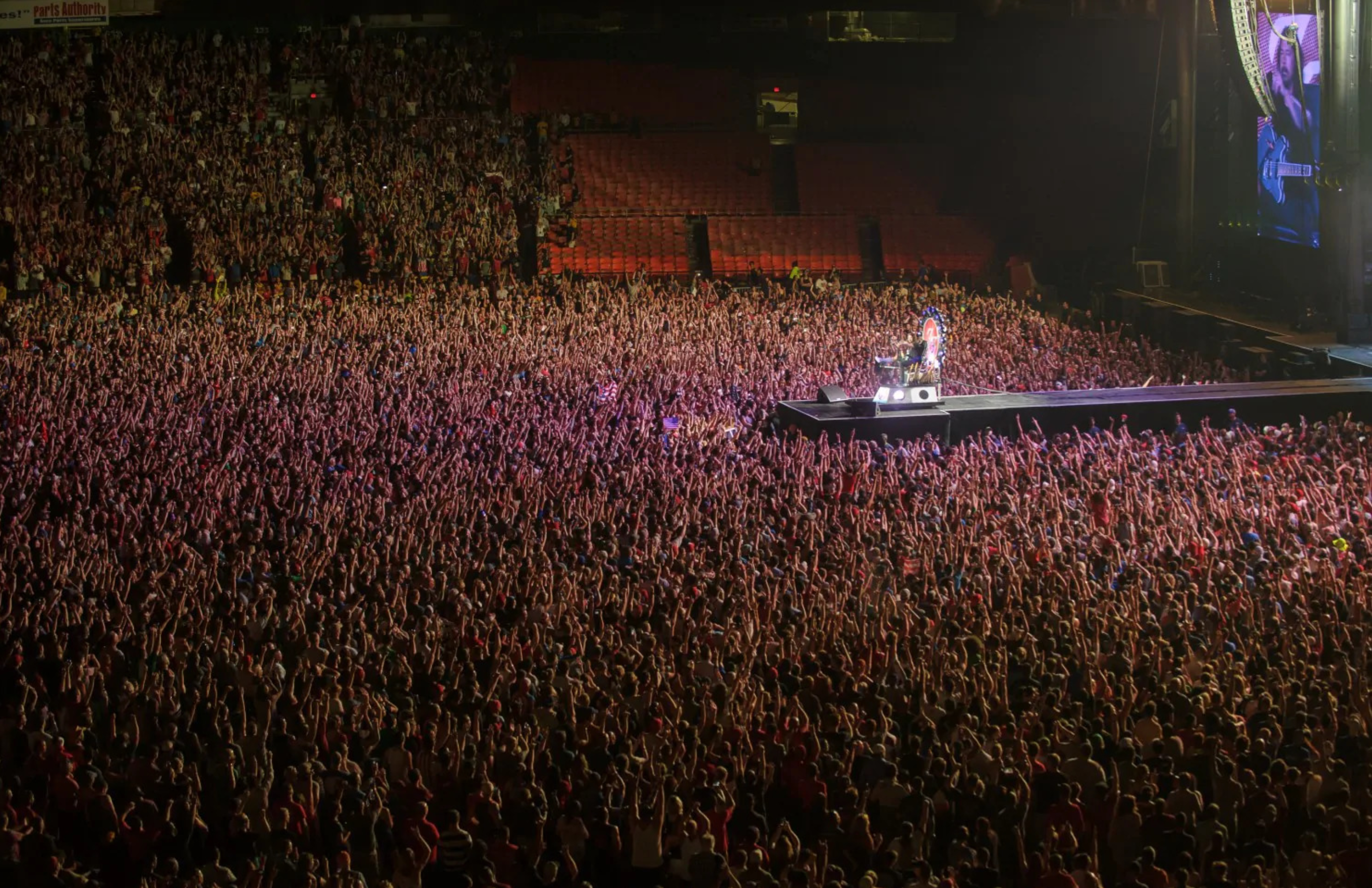